Technology Characterization Model and ScalingFor Energy ManagementHarshil GoyalDr. Vishwani D. AgrawalVDAT - 2019
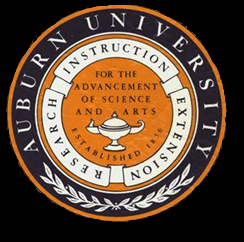 Department of Electrical and Computer Engineering 
Auburn University, AL 36849 USA
Outline
Introduction
Problem Statement
Background
Methodology
Simulation setup
Results
Applications
Conclusion
6/28/2019
2
[Speaker Notes: Energy and performance are important aspects of microprocessors and their verification and management require, measurement, estimation and analysis and these aspects are discussed through this research.]
Introduction
Most VLSI chips, including microprocessors, come with prescribed operating conditions, found in specifications supplied by the manufacturer. While such specifications serve a majority of users, they are not optimized for specific applications.

Application-specific optimization of operation requires power-delay characterization of the chip at various supply voltages.
6/28/2019
3
[Speaker Notes: This paper presents an inexpensive alternative that a user can adopt with reasonable effort and with readily available information. One needs the specifications of the processor and knowledge of its semiconductor technology. Relevant data from specifications include nominal voltage, clock frequency, thermal design power (TDP), maximum frequency (fmax) and peak power (Pmax).

The main idea of this paper is to simulate a model digital circuit at the circuit-level using the technology of the target device. The model can be any circuit of convenient size. The simulator can be any efficient version of Spice with accurate technology models. In our illustration of the methodology, we use HSPICE [1] and, in the absence of actual models, employ the predictive technology model (PTM) [2]. The simulation is repeated at several voltages over the entire range in which the device can function. The results are then matched with the device specification data to determine suitable scale factors for size (area), voltage and frequency.]
Problem Statement
Obtain data on voltage, frequency and cycle efficiency of the processor for time and energy optimization.
 
Determine operating conditions (voltage and frequency) for optimal time and energy operation.
6/28/2019
4
[Speaker Notes: With this available information we illustrate a power management method that manages the highest performance including turbo (over-clocking), lowest energy, and all in-between operating modes.]
Motivation
Experimental set up is expensive. 

Simulation requires a complete model of the chip, often not available from the manufacturer.

Even if a simulation model is available, accurate timing and power analysis can be expensive.
6/28/2019
5
[Speaker Notes: Application-specific optimization of operation could be done through either actual hardware experiment or entire chip simulation, both operations present difficulties.]
Performances Measures
Time Performance of Processor 

Speed of a processor is measured in cycles per second or clock frequency (f).

Execution time of a program using C clock cycles = C/f

Time performance = f/C


Energy Performance of a Processor

Efficiency of a processor may be measured in cycles per joule or cycle efficiency (η).

Energy dissipated by a program using C clock cycles = C/η

Energy performance = η/C
6/28/2019
6
[Speaker Notes: So having cycle efficiency one can determine no. of cycles that can be completed per given energy resource. As an analogy to automobile performance, frequency is analogous to miles per hour MPH and  efficiency eta is analogous to miles per gallon MPG]
Simulation Tools Used
Questa Sim
Design, compile and simulate designs

Leonardo Spectrum
ASIC and standard cell synthesis

Design Architect-IC
Schematic capture

HSPICE
Circuit simulation and verification
6/28/2019
7
[Speaker Notes: In the initial phase of a CMOS product chip architecture and design, an assessment of power and performance at the technology node of interest is made from the compact models provided by the silicon foundry. In the design implementation phase, circuits and physical layouts are optimized by incorporating these models in the EDA tools. There are different tools for circuit modeling, netlist generation, simulation, process variation, and result analysis.]
Processor Specifications
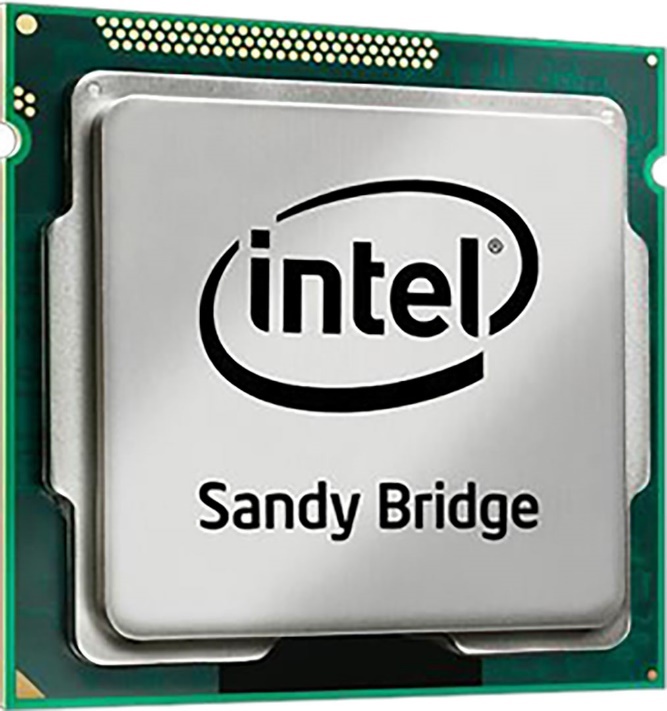 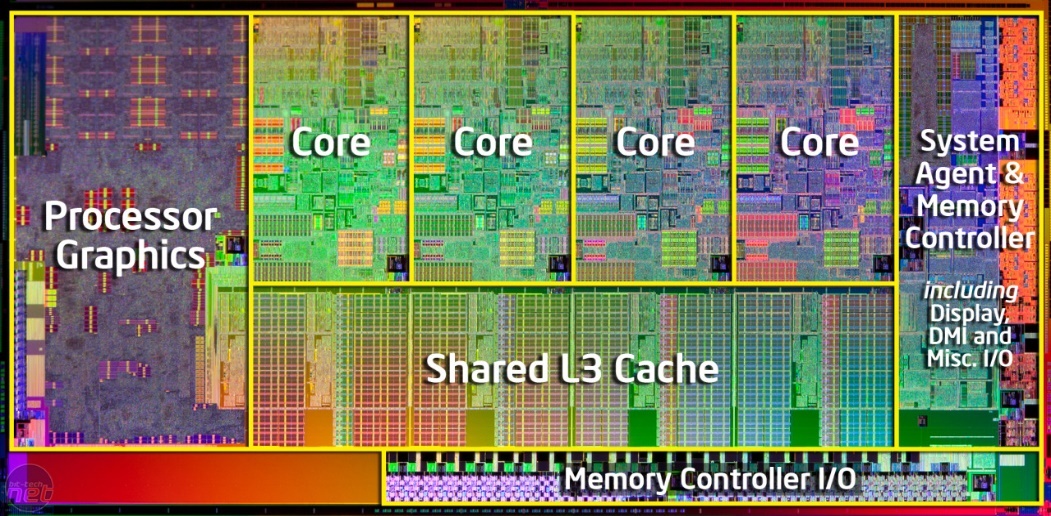 6/28/2019
8
[Speaker Notes: Processor specifications we used for our experiment.]
Intel Definitions
TDP- is the average maximum power in watts the processor dissipates when operating at base frequency with all cores active under a manufacturer defined, high complexity workload.

Peak power is the maximum power dissipated by the processor.
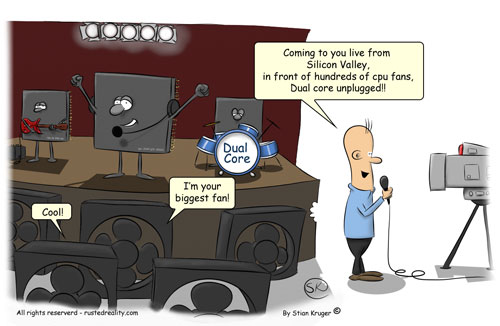 6/28/2019
9
[Speaker Notes: TDP is not the maximum power the CPU may consume - there may be periods of time when the CPU dissipates more power than that allowed by its thermal design. TDP is usually 20%-30% lower than the CPU maximum power dissipation.

Peak power is the maximum power dissipated by the processor under the worst case conditions - at the maximum core voltage, maximum temperature and maximum signal
loading conditions.]
Model Circuit Used
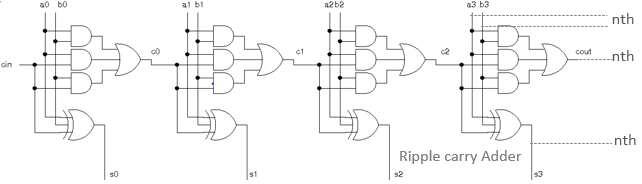 Adder circuit
Fundamental block of functional units
Often in processor’s critical path
Used 16-bit Ripple Carry Adder (RCA)

PTM Models
Characterized in two PTM models: bulk CMOS and High-K 
Technology node: 45nm, 32nm and 22nm
6/28/2019
10
[Speaker Notes: PTM models are predictive model files for the future transistor and interconnect technologies. Bulk CMOS uses Silicon on insulator (SOI) technology where we use a layered silicon–insulator–silicon substrate in place of conventional silicon substrates in semiconductor manufacturing.
High-κ dielectrics are used in semiconductor manufacturing processes where they are usually used to replace a silicon dioxide gate dielectric or another dielectric layer of a device. Replacing the silicon dioxide gate dielectric with a high-κ material allows increased gate capacitance without the associated leakage effects.]
Vector Selection (contd.)
Out of 1000 random vectors 50 vector pairs were selected:
16 consume avg. power
17 consume above avg. power including the peak power vector pair
17 consume below avg. power including the min. power vector pair
6/28/2019
11
[Speaker Notes: Input vector selection is an important step in determining the average power and critical path delay. Initially, 1,000 random vectors were generated using a MATLAB program which resulted in power consumption of each vector ie. average power per vector.
The graph shows the power consumption by 50 selected vector pairs when they were embedded in the set of 1,000 vectors and then re-simulated as 100 standalone vectors. The reason to select vectors through such a rigorous procedure is that use of the adder circuit and random vectors assumes an overall imitation of processor. Also with such a selection we can say that activity generated in both the circuits is same.]
Model Circuit (Adder) Simulation by H-Spice (32nm Bulk PTM Techbology)
6/28/2019
12
[Speaker Notes: Describe 1st row of table]
Power and EPC for Adder
Average, peak, dynamic and static power
PDP/Energy per cycle (EPC)
6/28/2019
13
[Speaker Notes: It can be observed that the power exponentially reduces as the supply voltage reduces. Therefore, the total average energy, that is calculated by the Power Delay Product (PDP), also reduces when the supply voltage reduces as shown in 2nd figure. sub-threshold region. With down scaling of Vdd beyond the threshold voltage, there is an exponential increase in circuit delay that increases the time per operation (clock cycle) over which the circuit leaks. As a result, the minimum energy point occurs at around 0.378 volts that is about 4.31 fJ per addition. This result is attractive for energy-efficient design of portable devices that require to dissipate low energy while operating with limited battery sources.]
Scale Factors
Area Scale Factors
6/28/2019
15
Frequency Scale Factors
6/28/2019
16
Frequency Scale Factors (contd.)
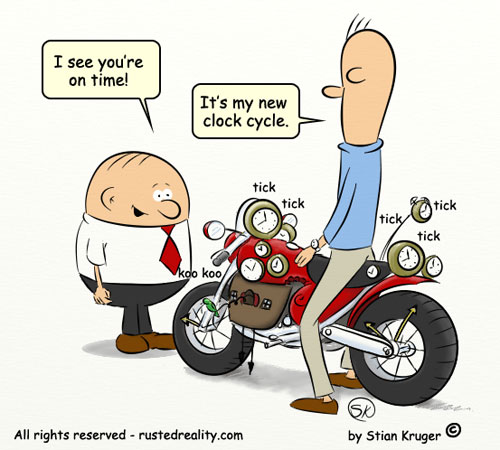 6/28/2019
17
Scale Factor Summary
6/28/2019
18
Energy per Cycle and Cycle Efficiency for Processor
6/28/2019
19
Scaled Values for Intel i5 2500K Processor
6/28/2019
20
[Speaker Notes: Explain the 1st row of table and how it matches the specification given by processor manufacturer after scaling values from model circuit.  
Also explain that the data obtained for processor after scaling gives cycle efficiency 321.02 mega cycles/J for nominal frequency  at vdd 0.4v  whereas the cycle efficiency 384.45 mega cycles/J for  maximum frequency is at vdd 0.35v.]
Processor Power and Cycle Efficiency Plots
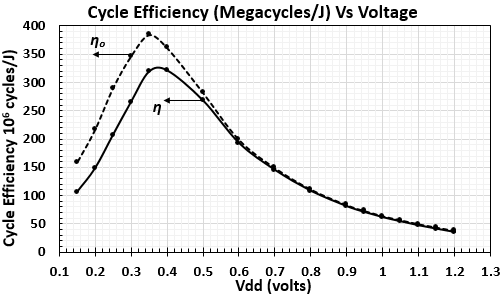 Because our own greatest access and insight involves Intel designs and data, our graphs and estimates draw heavily on them.
6/28/2019
21
[Speaker Notes: Epc vs voltage]
Applications
Power and Performance  Management
Proposed “Power Management" showing three voltage regions.
6/28/2019
23
[Speaker Notes: Power management provides a system solution to boost the processor frequency to values higher than the nominal whenever required as per performance criteria. For workloads that are not operating at the cooling/power supply limits this can often result in real performance increase. The focus of this experiment is to evaluate the benefits of proposed method and establish the relationship between the workload and related system characteristics which determine the benefits.  Performance optimization is shown in super threshold region where as Energy optimization is shown in sub-threshold region.]
Energy Efficient Point                   (Sub-Threshold Region)
6/28/2019
24
Power and Performance  Management (Super-Threshold Region)
6/28/2019
25
[Speaker Notes: Through this graph we aim to find the best voltage and frequency at which a power constrained system can run with maximum frequency without exceeding the peak power or violating the critical path delay constraint of the circuit. As mentioned above the frequency can be increased while limiting the power by reducing the supply voltage. However, there exists a point where the voltage will not be enough to charge the output load capacitance within the right amount of time. Thus the value at the output will be wrong. At this point the circuit is considered structure constrained and the frequency is now dependent on the critical path delay of the circuit. Using curve fitting tool in Microsoft excel we get two polynomials equations of degree 3 to these two functions.]
Optimum Voltage and Frequency (contd.)
6/28/2019
26
[Speaker Notes: Using the curve fitting the previous graph in excel we got 4 polynomial equations and, we measure ftp and fmax for different supply voltages. We observe that as we decrease supply voltage, fTDP increases but at the same time fmax reduces. Similarly we measure cycle efficiencies from equations using the two frequencies ftdp and fmax. Note that cycle efficiency increases in both the cases with decrease in supply voltage because energy per cycle consumed is less when the frequency is more. 
Solving these equations by a numerical solver in MATLAB, we obtain two complex and one real roots. Discarding complex roots, the real root gives Vdd = 1:112 volts. This  is the optimum voltage Vddopt at which the processor will run fastest without exceeding the TDP. We can calculate fopt by substituting Vdd = Vddopt, which gives fopt = 4531 MHz. Similarly, we can calculate nopt these equations by substituting Vdd = Vddopt, which gives nopt = 47.91 cycles/J.]
Managing Processor Operation for Time and Energy
6/28/2019
27
[Speaker Notes: I will be explaining two application that we developed using this experiment]
Summary
6/28/2019
28
[Speaker Notes: This table represents the data for various Intel processors when simulated using different PTM Models using the same methodology that we used for our selected processor, validating that our method can be applied to any processor given with its manufacturer specifications.]
Conclusion
Present Work
Simulation based evaluation.
 Power management is described through:	
Improving rated cycle efficiency
Performance optimization
Energy optimization

Future Work
Process variation can be taken in account
Effect of noise margin in sub-threshold region 
Better evaluation of activity factor
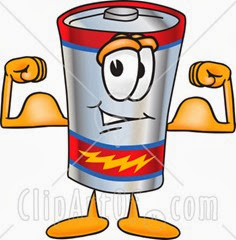 6/28/2019
29
[Speaker Notes: Here our area factor includes the activity factor but a better evaluation can be achieved for any difference between adder circuit and chosen processor.]
References
[1] H. Goyal, “Characterizing Processors for Time and Energy Optimization,” Master's
thesis, Auburn University, Auburn, Alabama, USA, Aug 2016.
[2] H. Goyal and V. D. Agrawal, “Characterizing Processors for Energy and Performance Management,” in Proc. 16th International Workshop on Microprocessor/SoC Test and Verification (MTV), Austin, Texas, Dec. 3-4, 2015.
[3] H. Goyal and V. D. Agrawal, “Characterizing Processors for Energy and Performance Management,” IEEE VLSI Test Symposium, Las vegas, CA, April 2016 (Poster).
[4] D. A. Patterson and J. L. Hennessy, Computer Organization & Design, the Hardware/Software Interface. San Francisco, California: Morgan Kaufman, fourth edition, 2008.
[5] A. Shinde and V. D. Agrawal, “Managing Performance and Efficiency of a Processor,” in Proc. 45th Southeastern Symp. System Theory, 2013, pp. 59-62. 
[6] K. Kim and V. D. Agrawal, “Dual Voltage Design for Minimum Energy using Gate Slack,” in Proc. International Conf. on Industrial Technology, 2011, pp. 419–424. 
[7] K. Kim and V. D. Agrawal, “Minimum Energy CMOS Design with Dual Subthreshold Supply and Multiple Logic-Level Gates,” in Proc. International Symp. Quality Electronic Design, 2011, pp. 689–694.
[8] C. Bienia, et al., “The PARSEC Benchmark Suite: Characterization and Architectural Implications,” in Proc. 17th International Symposium on Parallel Architectures and Compilation Techniques, 2008.
30
6/28/2019
References
[9] A. Wang, A. P. Chandrakasan, and S. V. Kosonocky, "Optimal Supply and Threshold Scaling for Subthreshold CMOS Circuits,” in Proc. IEEE Computer Society Annual Symposium on VLSI, 2002, pp. 5-9.
[10] P. Venkataramani, “Reducing ATE Test Time by Voltage and Frequency Scaling,” PhD dissertation, Auburn University, Auburn, AL, USA, May 2014.
[11] P. Venkataramani, S. Sindia, and V. D. Agrawal, “A Test Time Theorem and its Applications,” Journal of Electronic Testing: Theory and Applications, vol. 30, no. 2, pp. 229-236, 2014.
[12] P. Venkataramani and V. D. Agrawal, “Reducing Test Time of Power Constrained Test by Optimal Selection of Supply Voltage,” in Proc. 26th International Conf. VLSI Design, Jan. 2013, pp. 273-278.
[13] Design Architect User Guide. Mentor Graphics Corp., Wilsonville, OR, 1991-1995.
[14] HSPICE Signal Integrity User Guide. Synopsys, Inc., 700, East Middlefield Road, Mountain View, CA 94043, 2010.
[15] Leonardo Spectrum User Guide. Mentor Graphics Corp., Wilsonville, OR, 2011.
[16] Questa Sim User Guide. Mentor Graphics Corp., Wilsonville, OR, 2011.
[17] Intel Core i5-2500K Processor (6M Cache, up to 3.70 GHz) Specifications, 2016. http://ark.intel.com/products/52210/Intel-Core-i5-2500K-Processor-6M-Cache-up-to-3 70-GHz.
6/28/2019
31
Questions?
Thank You
6/28/2019
32